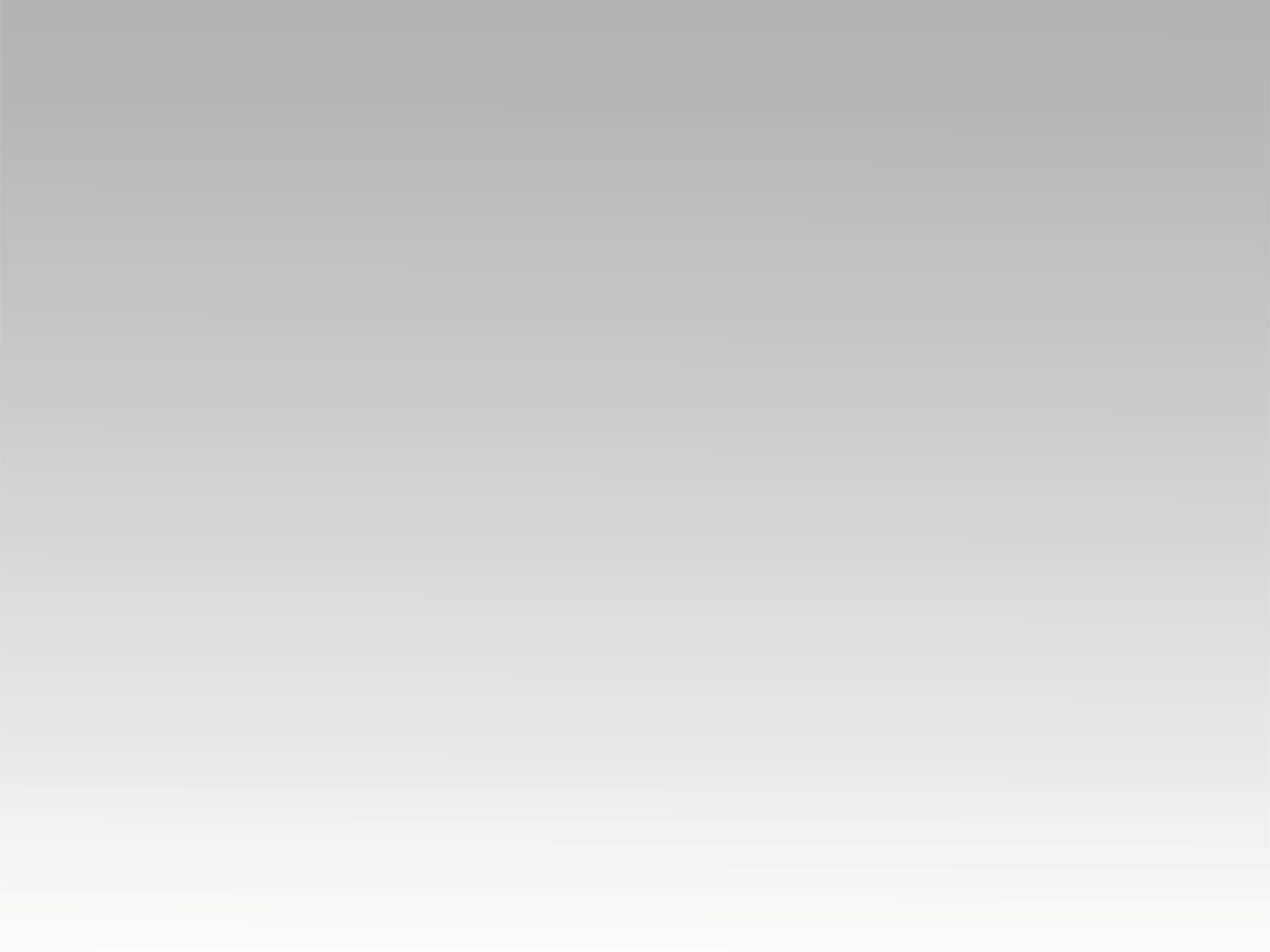 تـرنيــمة
إلتفتوا إلي واخلصوا
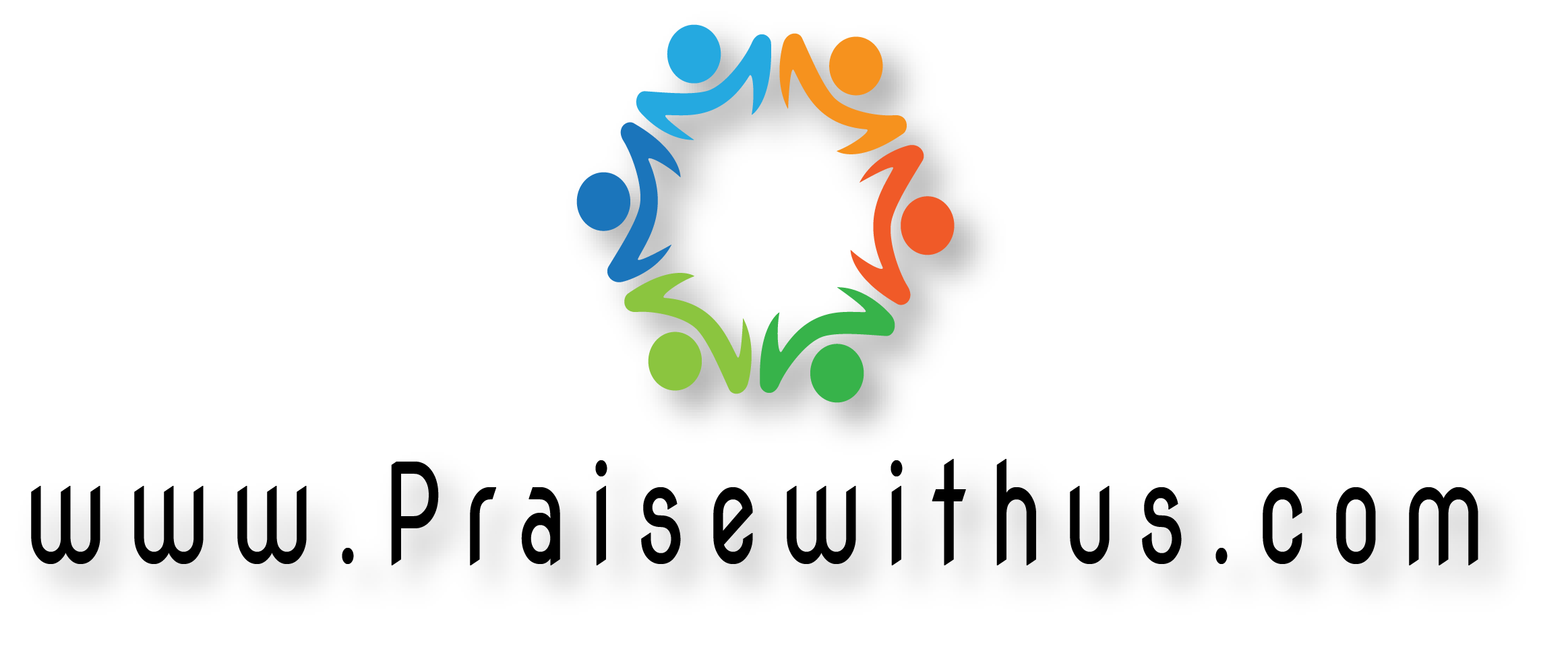 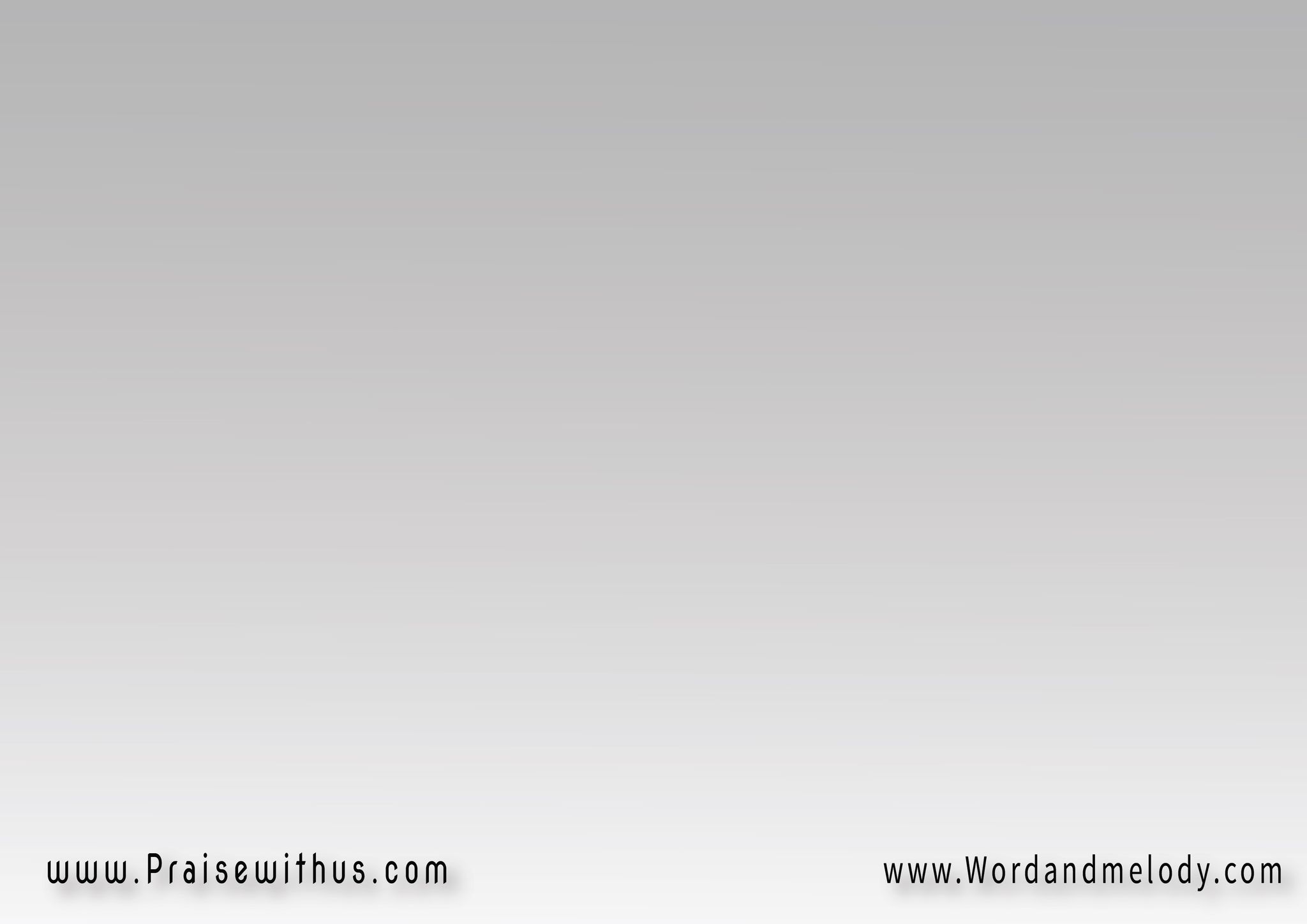 ( إلتفتوا إلي واخلصوا 
يا جميع أقاصي الأرض )2
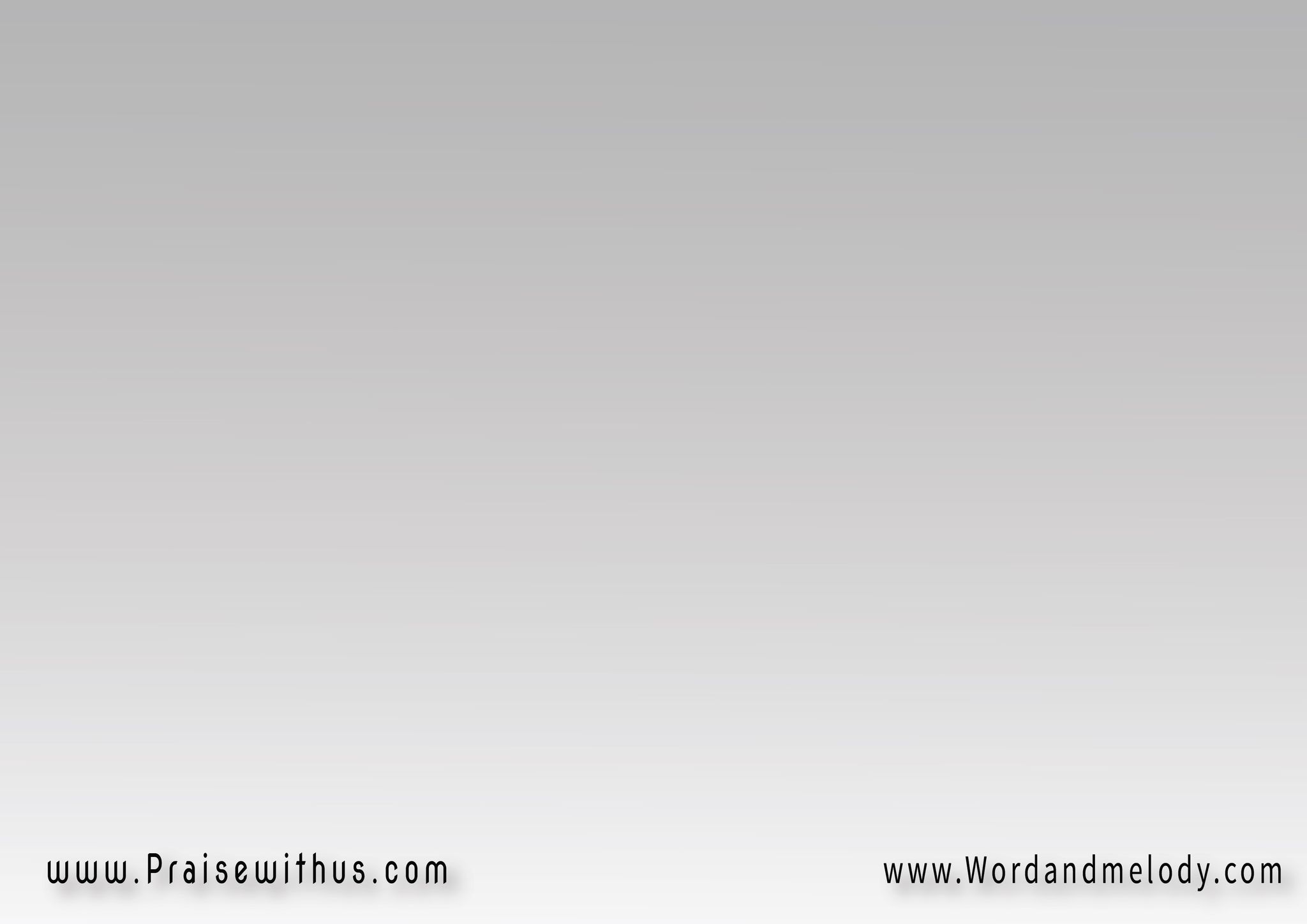 1- 
( أنا عند سماع الندى 
أسرعت أنا والتفتللصوت اللي ندى 
يجذبني فاستترت )2
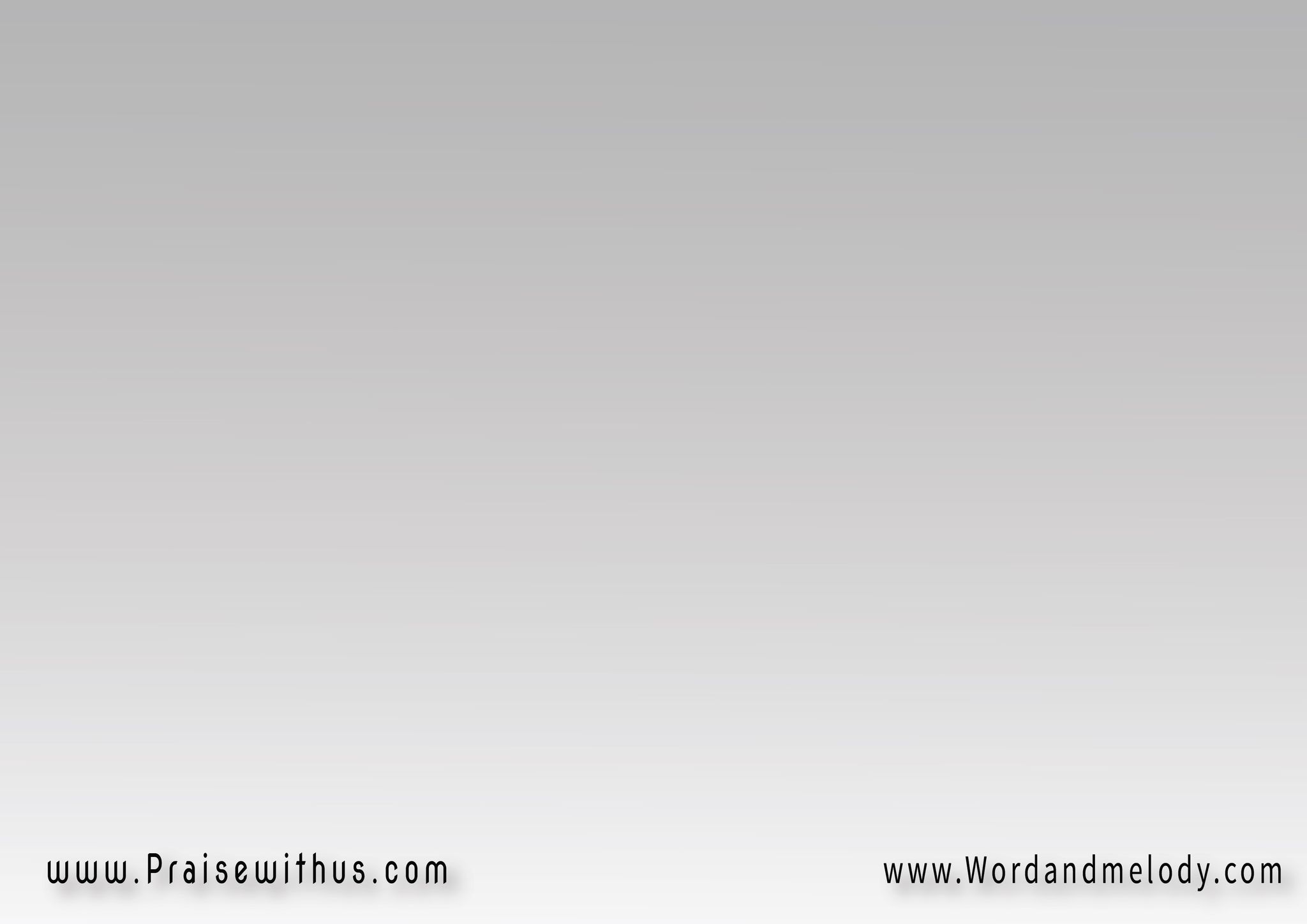 واستنرت .. وانفلت
من فخ الصيادينإتنقلت وإتغسلت 
بدم الفادي الأمين
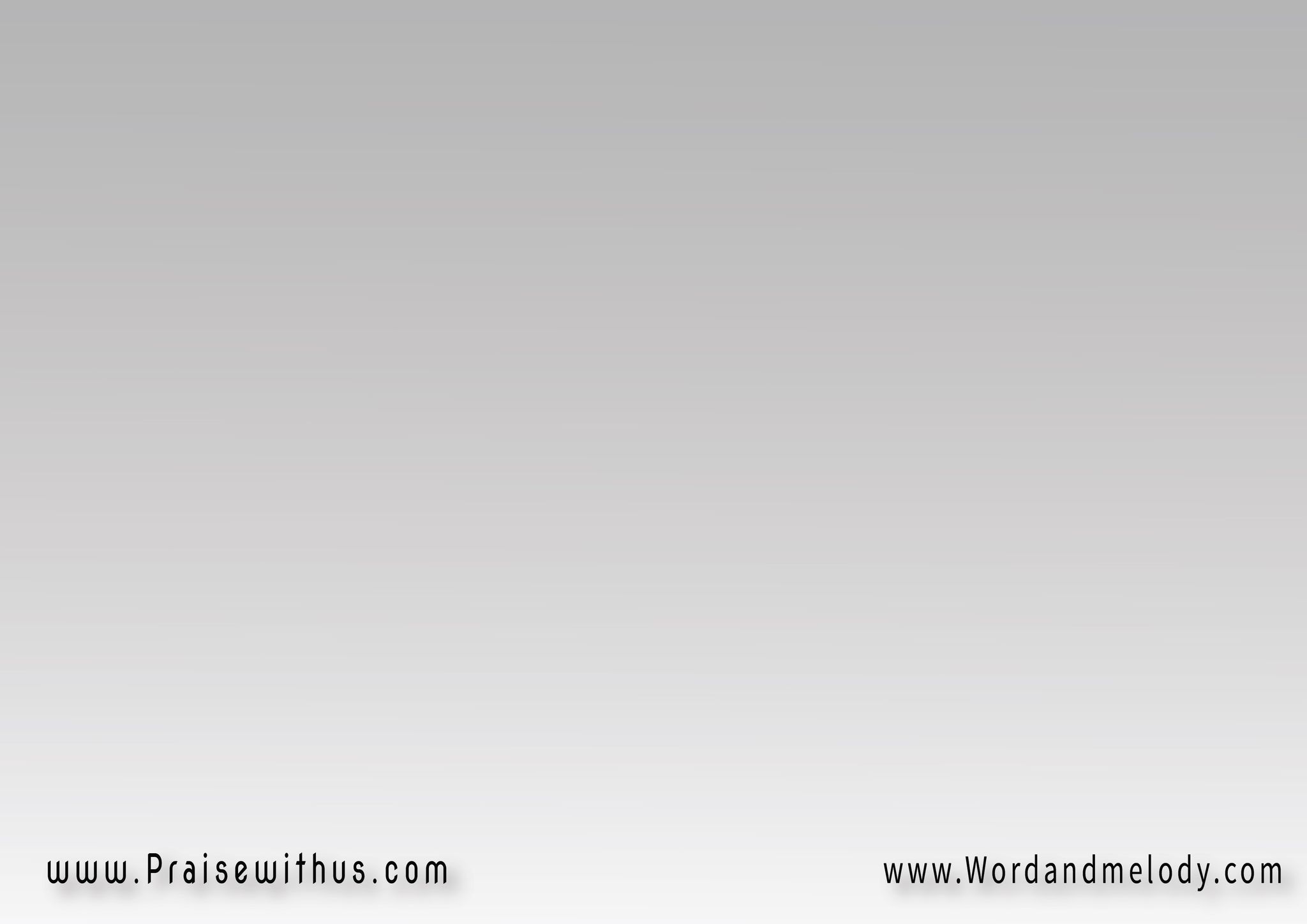 ( إلتفتوا إلي واخلصوا 
يا جميع أقاصي الأرض )2
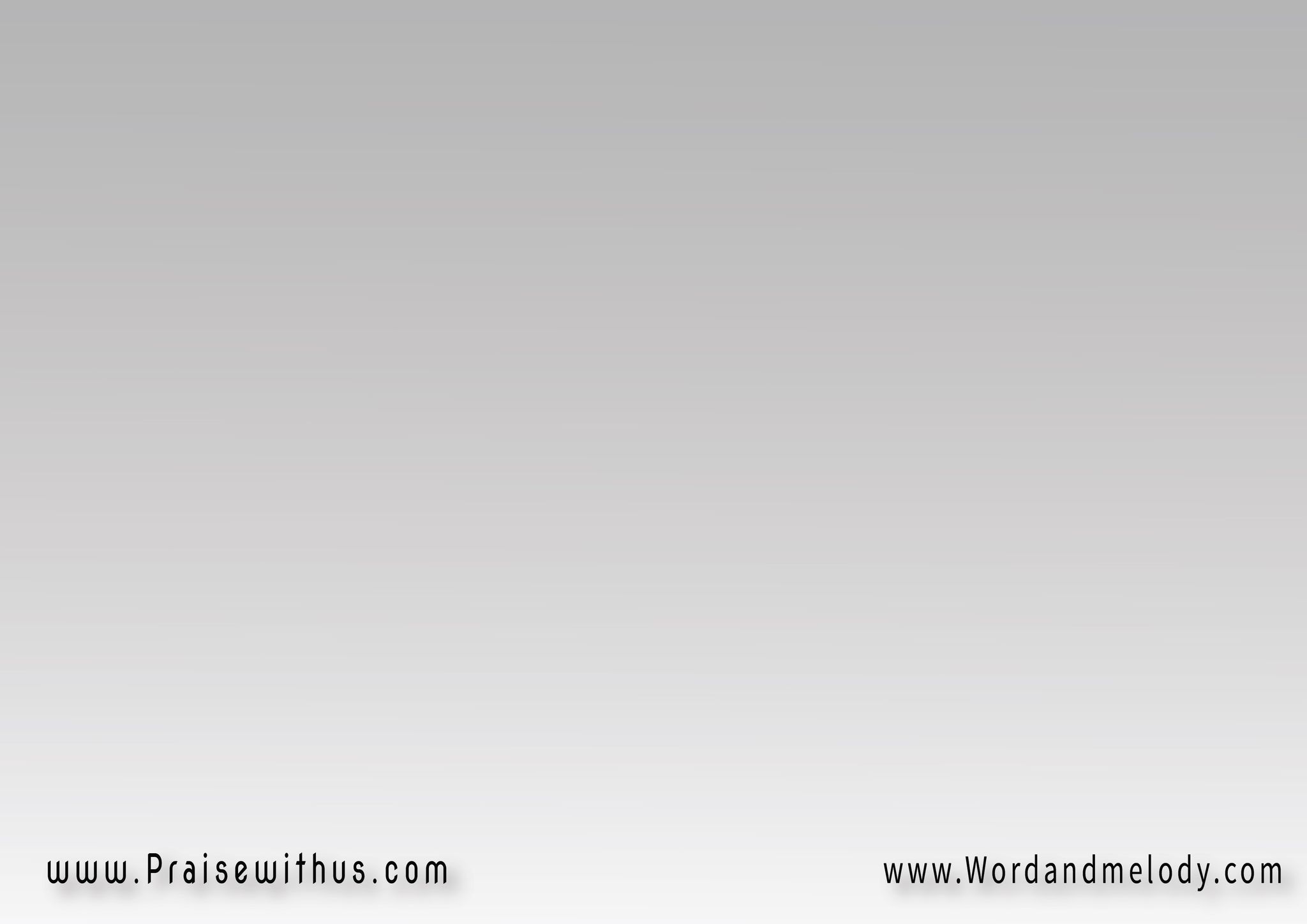 2- 
( بعد سماع الندى 
بالروح أنا وإمتلئتبحياة متجددة 
فاضت لما إمتلئت )2
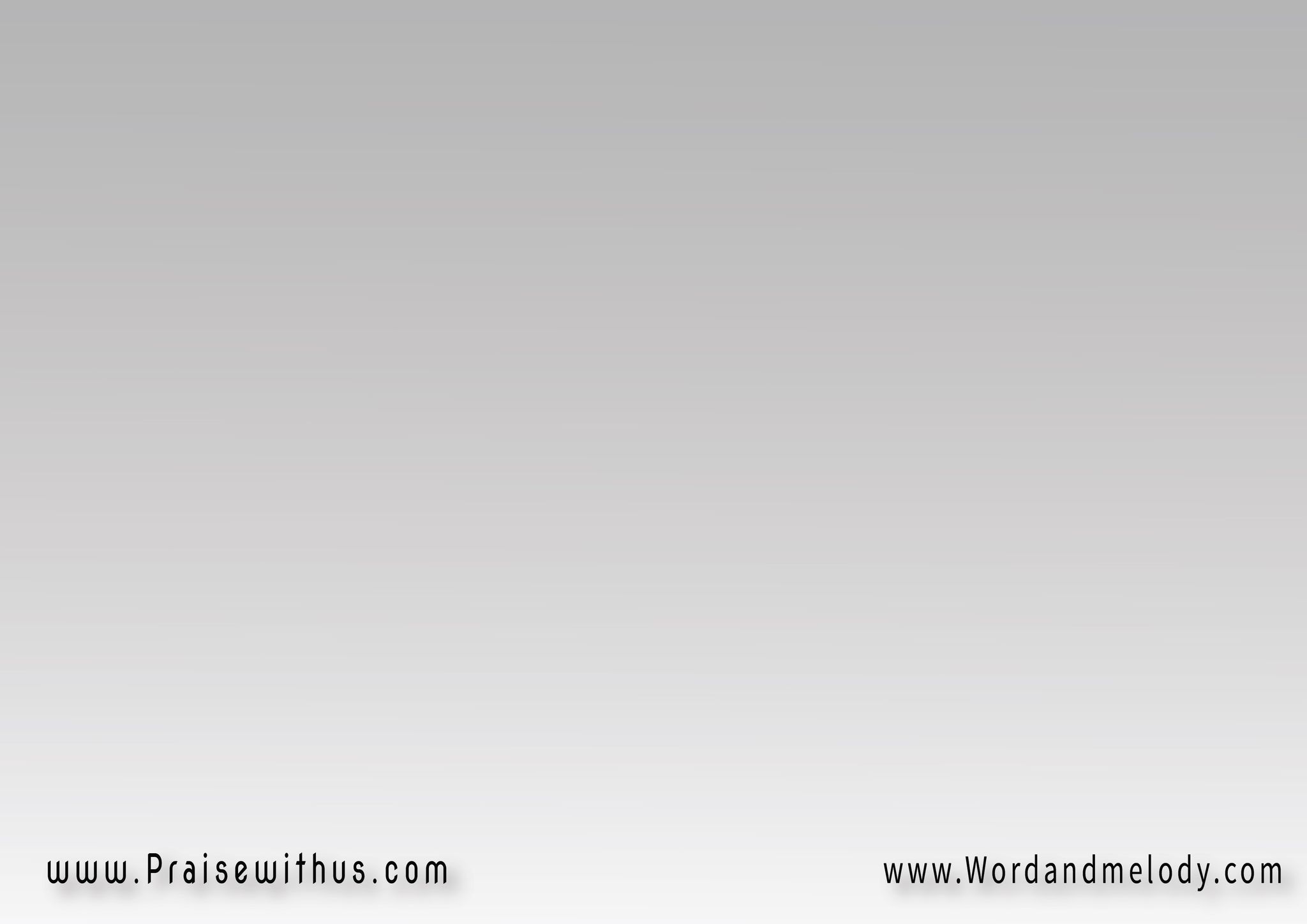 وإنسكبت وإكتشفت 
في التسبيح والصلاةإني صرت وإرتبط 
بيسوع أعظم إله
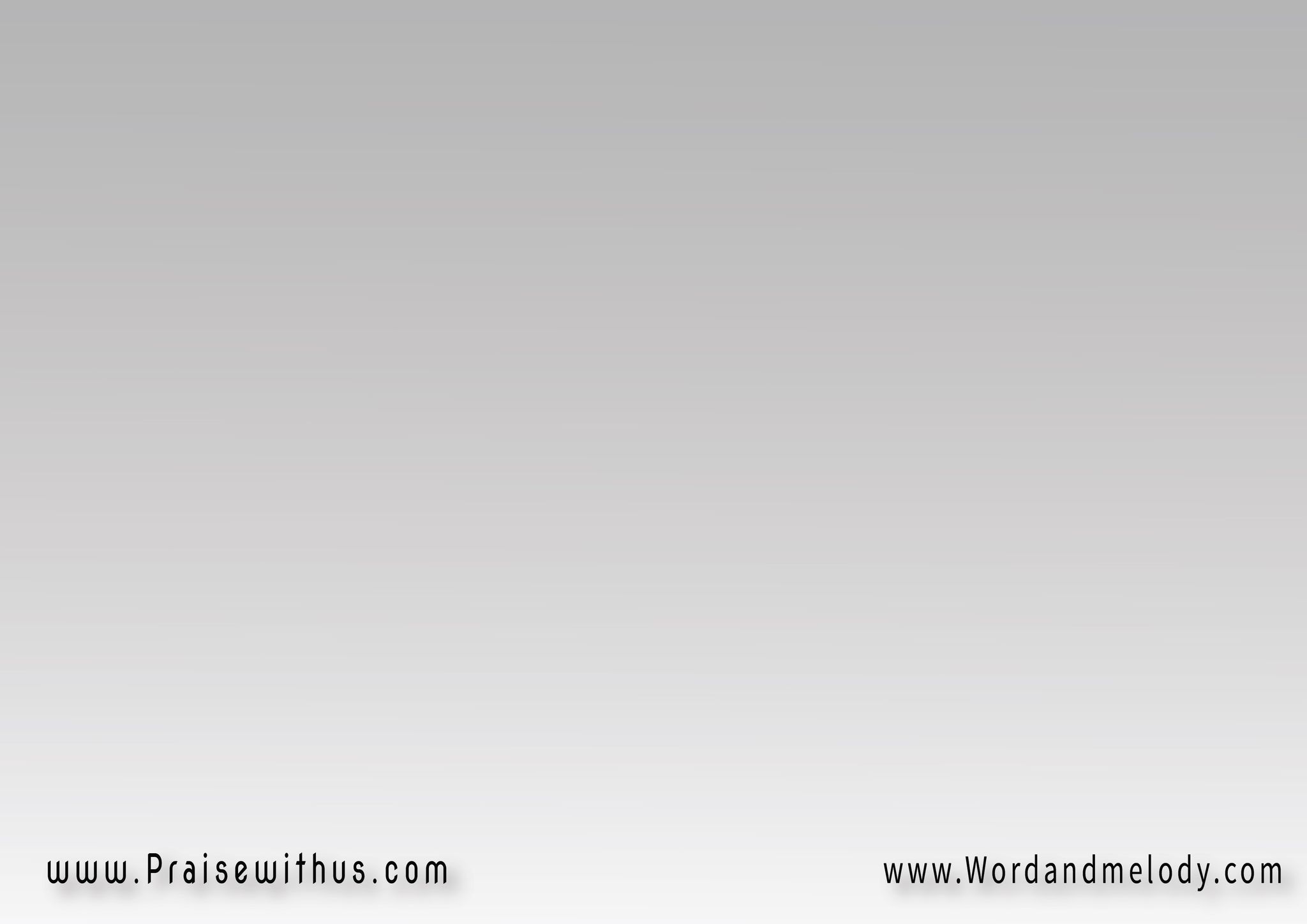 ( إلتفتوا إلي واخلصوا 
يا جميع أقاصي الأرض )2
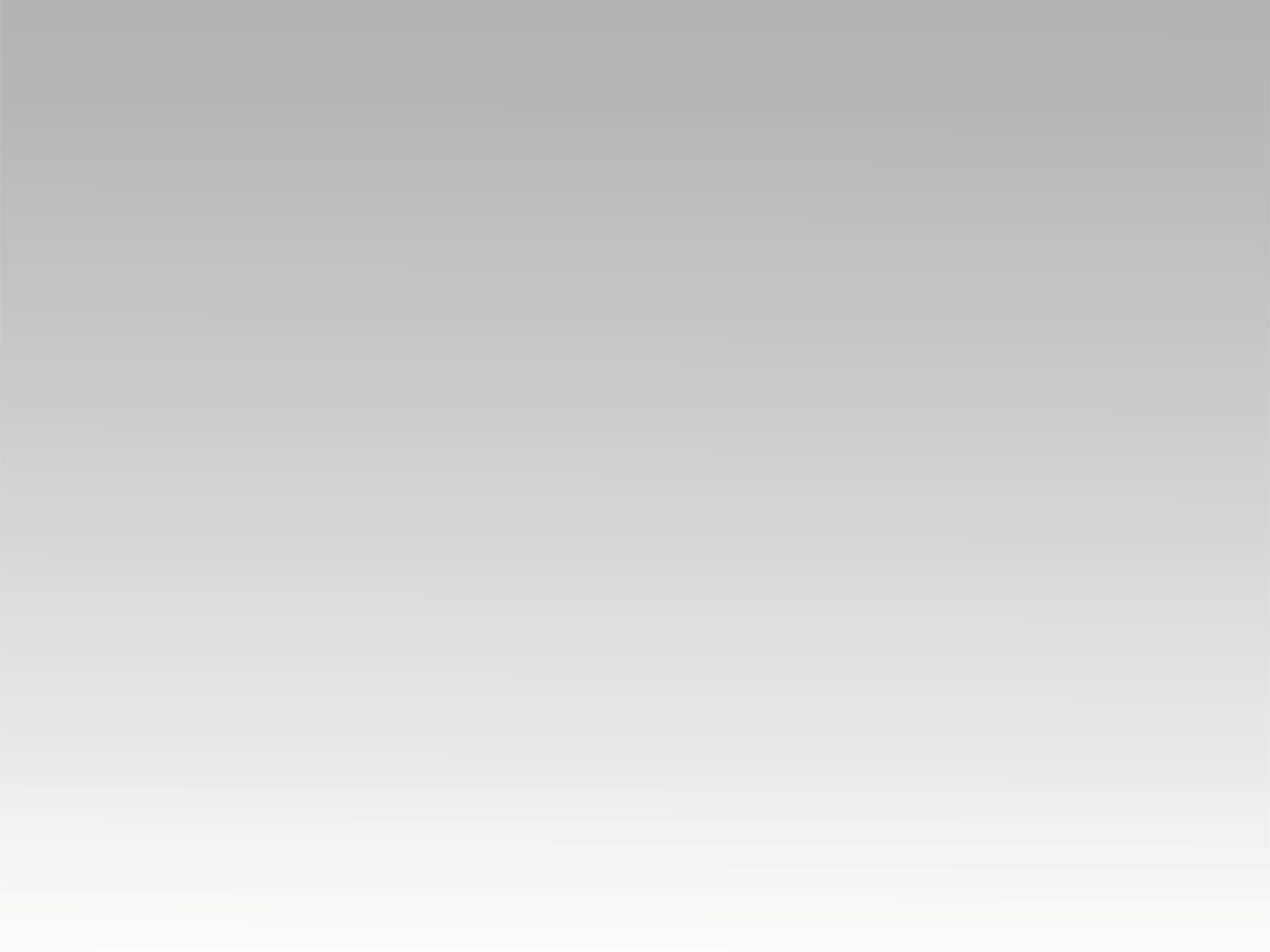 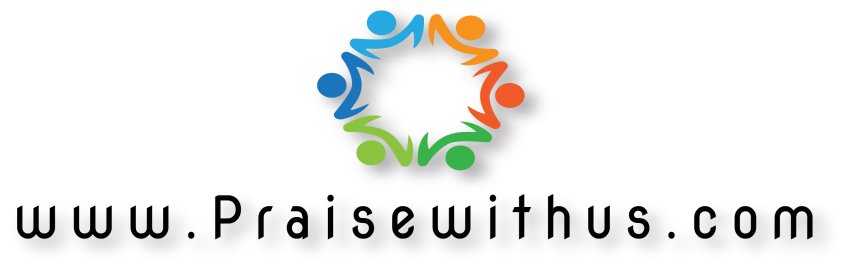